3 СЕНТЯБРЯДень солидарности в борьбе с терроризмом
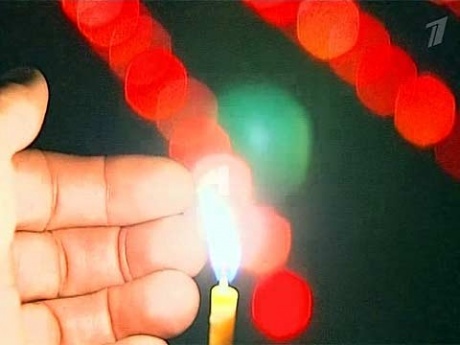 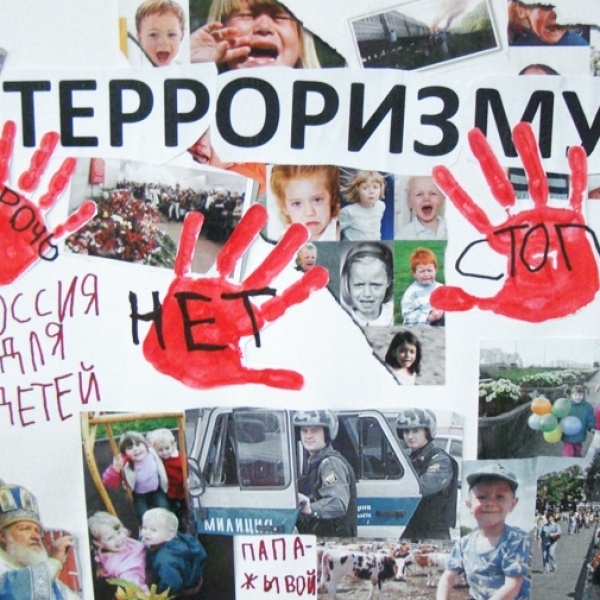 Содержание
Что такое терроризм?
Историческая справка
Террористические акты совершенные 
на территории РФ за последние 20 лет
Трагедия Беслана
Герои Беслана
Заключение
ВЫХОД
Террор – физическое насилие, вплоть до физического уничтожения. Восходит к лат. Terror - «страх», «ужас». Г.Н.Афонина «Школьный толково-этимологический словарь»
Терроризм – политика и практика террора. Терроризировать – 1. устрашать методами террора.2. запугать чем-нибудь, держа в состоянии постоянного страха. (толковый словарь С.И.Ожегова и Н.Ю.Шведовой)
Террористические организации мира
К содержанию
Далее
Историческаясправка
Буденновск. 14-19 июня 1995г.Под руководством Шамиля Басаева был совершен захват больницы. Погибли 129 человек. Москва. 9 сентября 1999г.На улице Гурьянова, в подвале жилого дома, взорвалось устройство мощностью от 300 до 400 килограммов тротила.Погибли 100 человек.
Москва. 13 сентября 1999 г.В подвале жилого дома на Каширском шоссе взорвалось устройство мощностью 200 килограммов тротила.Погибли 124 человека.Волгодонск.16 сентября 1999г.Взрыв дома. Погибли 18 человек.
Москва.Август 2000г.Вечером, в подземном переходе на станции метро «Пушкинская», сработало взрывное устройство.Погибли 12 человек.Москва.23-26 октября 2002 г.Отряд террористов под руководством Мовсара Бараева, во время представления мюзикла «Норд-Ост» в Театральном центре на Дубровке, были взяты в заложники более 800 человек. В результате штурма все террористы были уничтожены.Погибли 128 человек.
Каспийск.9 мая 2002 г.Во время парада в честь Дня Победы сработало взрывное устройство.Погибли 32 человека.Москва.5 июля 2003 г. На аэродроме «Тушино», во время проведения рок-фестиваля, взорвали себя две террористки – смертницы.Погибли 14 человек.
Ессентуки.5 декабря 2003 г.Во втором вагоне электрички, курсировавшей между Кисловодском и Минеральными водами, взорвался смертник.Погибли 47 человек.Москва.6 февраля 2004 г.Перегон между станциями «Автозаводская» и «Павелецкая». Террорист-смертник взорвал себя в вагоне метро. Погибли 39 человек.
24 августа 2004 г.Одновременно на борту двух самолетов взорвали себя террористки – смертницы. В Тульской области разбился рейс Москва – Волгоград, в Ростовской – рейс Москва – Сочи.Погибли 90 человек.Москва.31 августа 2004 г.Взрыв у станции метро «Рижская».Погибли 10 человек.
21 октября 2013
Волгоград
Взрыв в автобусе.
Погибли 7 человек.


29 декабря 2013
Волгоград
Взрыв на железнодорожном вокзале. Погибли 18 человек.
30 декабря 2013 г.
Волгоград
Взрыв в троллейбусе.
Погибли 16 человек.

31 октября 2015 г.
Взрыв на борту самолёта из 
Шарм-эш-Шейха в Петербург. Погибли 224 человека.
К содержанию
Далее
Трагедия Беслана
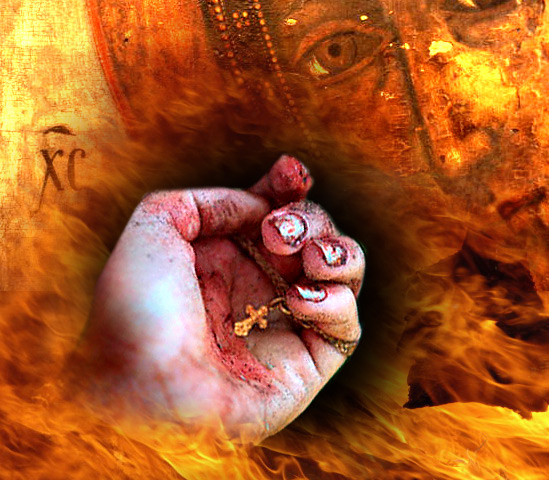 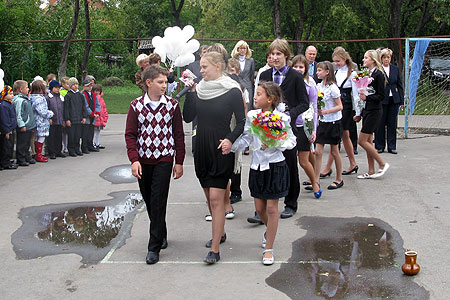 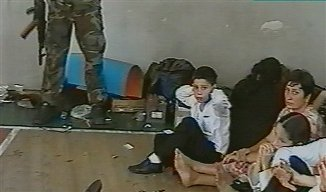 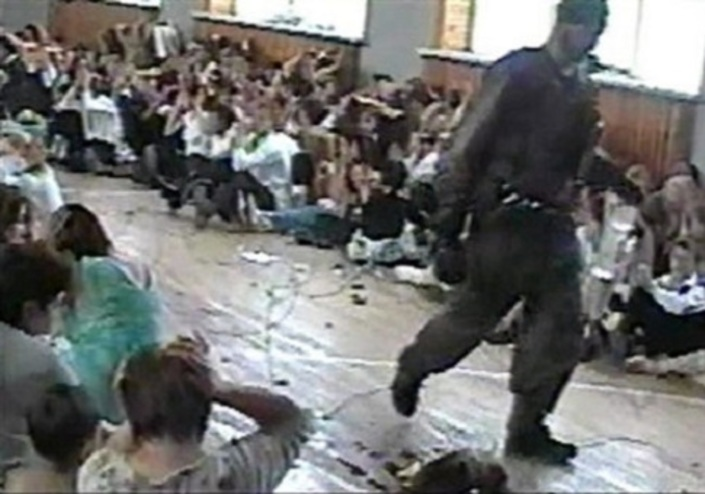 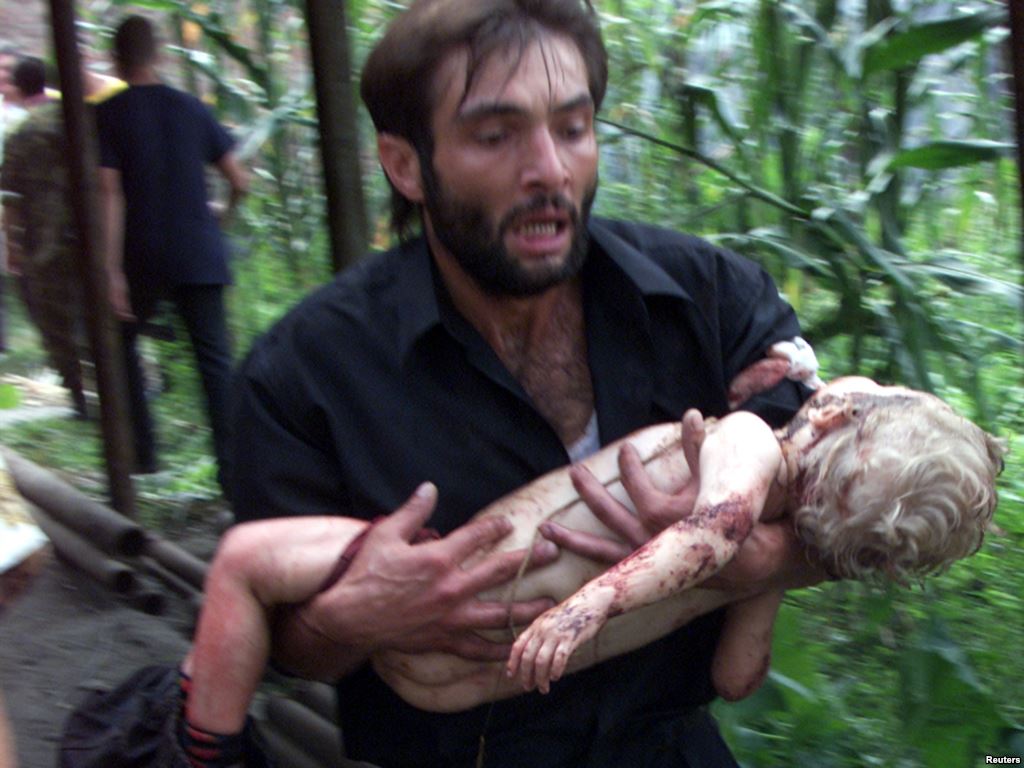 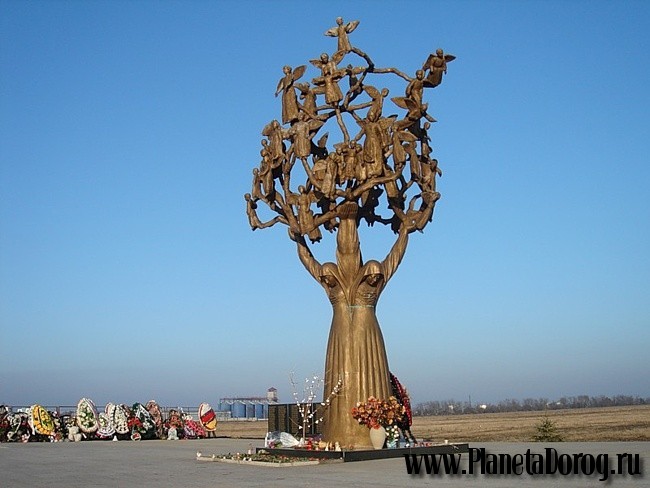 «Дерево скорби» 
 (Беслан, Северная Осетия)
Установлен в Беслане на мемориальном кладбище «Город ангелов» почти через год после трагедии.
К содержанию
Далее
Герои Беслана
ОЛЕГ ИЛЬИН
Прикрыл бегущих детей и сотрудника МЧС отвлек внимание террористов на себя. Получил осколочное ранение. Ценой собственной жизни спас сотрудников штурмовой группы и обеспечил уничтожение остальных бандитов.
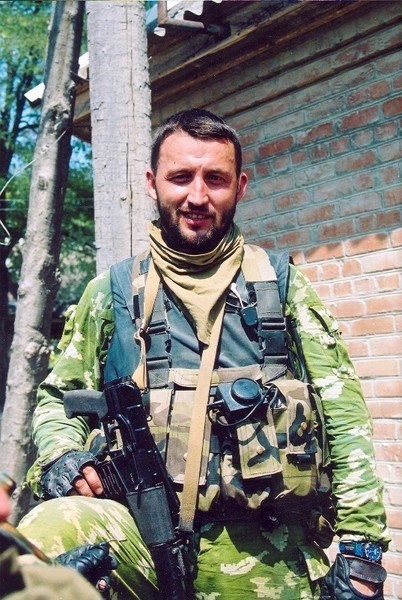 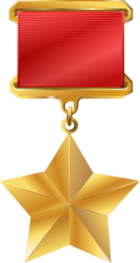 ДМИТРИЙ РАЗУМОВСКИЙ
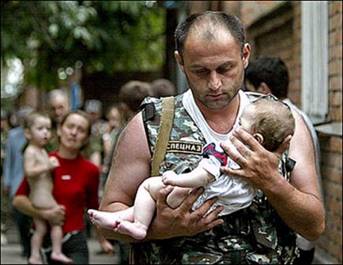 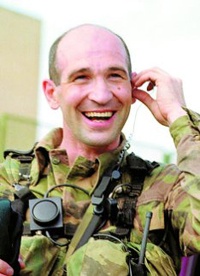 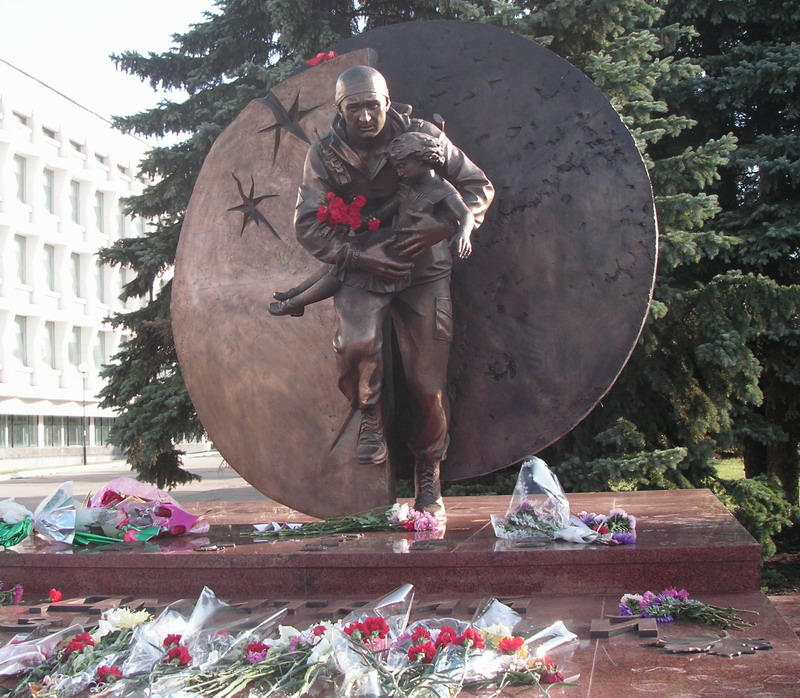 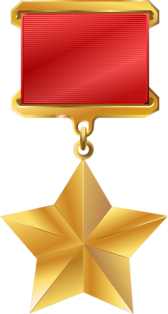 Выявил новую огневую точку и, отвлекая внимания на себя, ворвался в помещение, из которого бандиты вели огонь по беззащитным школьникам. Получил смертельное ранение, спасая заложников.
Андрей Туркин
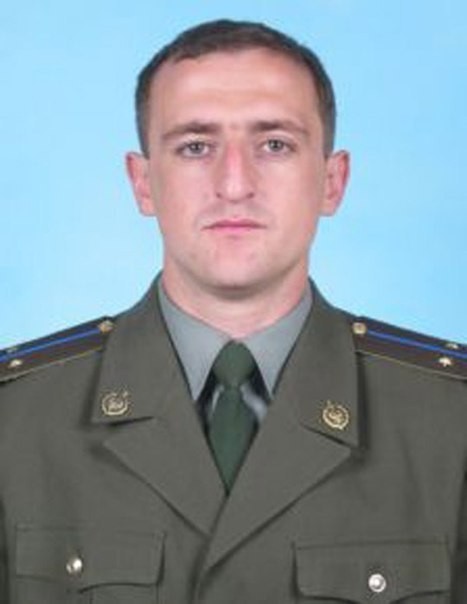 Дал возможность штурмовой группе развернуться в помещении, где находились около 250 заложников. А когда бандит бросил в скопление людей гранату, Андрей накрыл ее собой.
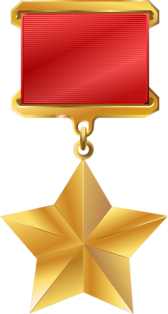 АЛЕКСАНДР 
ПЕРОВ
Упреждая разрыв гранаты, закрыл собой трёх заложников. Получив смертельное ранение, продолжал, пока билось сердце, руководить действиями своей группы.
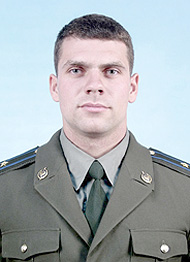 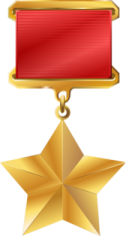 К содержанию
Далее
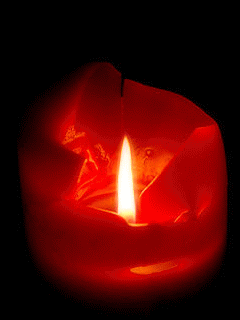 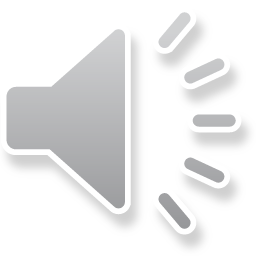 ВЕЧНАЯ 
ПАМЯТЬ . . .
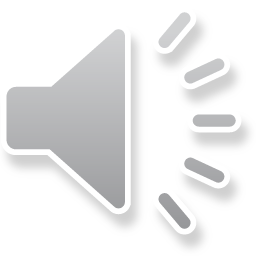 К содержанию
Выход